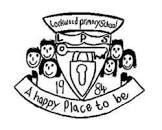 Early Years Expectations
Nursery
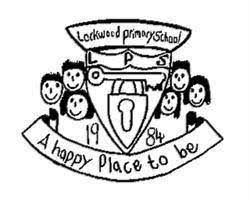 Introduction
“Every child deserves the best possible start in life and support to fulfil their potential. A child’s experience in the early years has a major impact on their future life chances. A secure, safe and happy childhood is important in its own right and it provides the foundation for children to make the most of their abilities and talents as they grow up” 
Early Years Foundation Stage Profile – Department for Children, Schools and Families 2012.
 
The Early Years Foundation Stage (EYFS) applies to children from birth to the end of reception year. At Lockwood Primary School, children are admitted into nursery in the term that they are three (when possible) and into reception in the September following their fourth birthday. 
Early childhood is the foundation on which children build the rest of their lives. At Lockwood, we greatly value the importance that the EYFS plays in laying secure foundations for future learning and development.
However, we also believe that early childhood is valid in itself as part of life. It is important to view the EYFS as preparation for life and not simply preparation for the next stage of education. 
When thinking about Early Years we need to have these four principles at the forefront of what we do
Every child is a unique child, who is constantly learning and can be resilient, capable, confident and self-assured
Children learn to be strong and independent through positive relationships
Children learn and develop well in enabling environments, in which their experiences respond to their individual needs and there is a strong partnership between practitioners and parents and/or carers. 
Children develop and learn in different ways and at different rates.
We fully embed the three Characteristics of Effective Teaching and Learning -
playing and exploring - children investigate and experience things, and ‘have a go’
active learning - children concentrate, keep on trying if they encounter difficulties, and enjoy achievements
creating and thinking critically - children have and develop their own ideas, make links between ideas, and develop strategies for doing things.
2
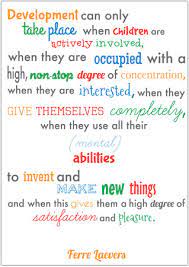 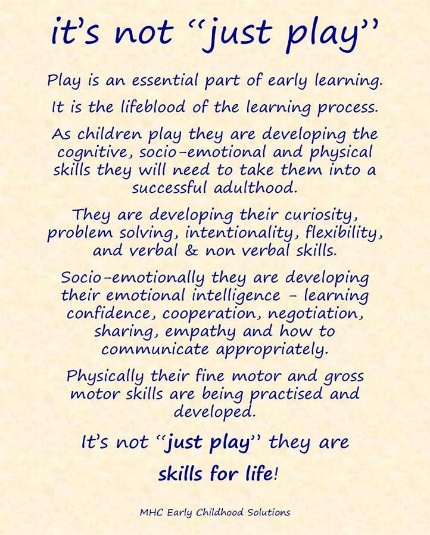 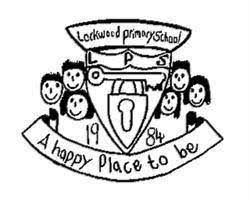 At Lockwood, we aim to support children to become independent and collaborative leaners. We will provide a broad and balanced curriculum that caters for all children’s needs and respects children’s interests and stages of development. 
At Lockwood, children within EYFS are provided with a stimulating learning environment which encourages independent learning through play – a fundamental part of early learning. (Continuous Provision – this is enhanced as necessary.)
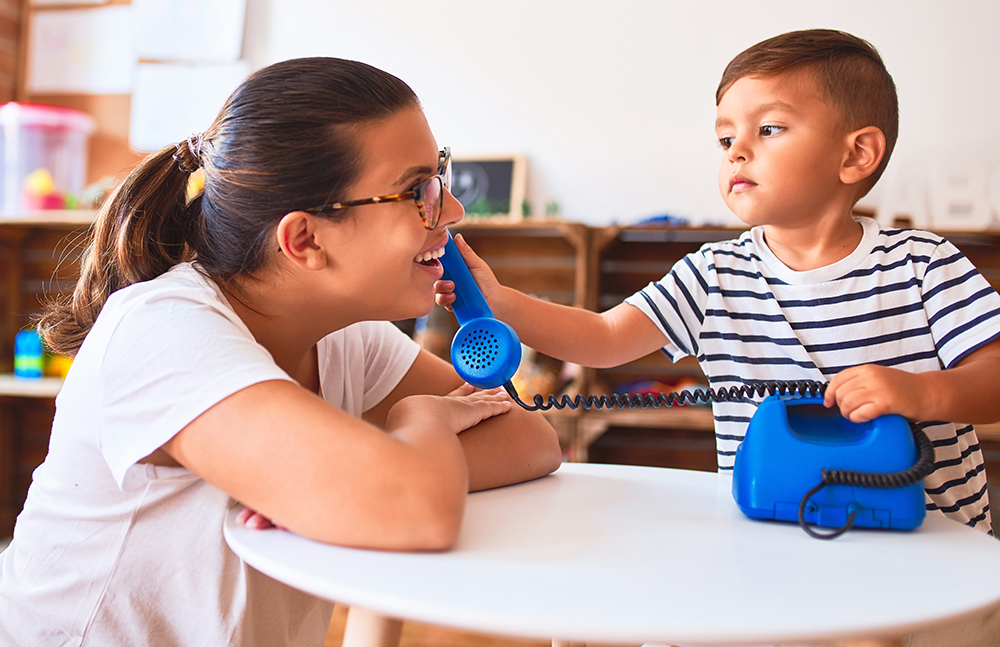 4
Communication and Language
Early Years Expectations: Nursery
Educational Programme:
The development of children’s spoken language underpins all seven areas of learning and development. Children’s back-and-forth  interactions from an early age form the foundations for language and cognitive development. The number and quality of the  conversations they have with adults and peers throughout the day in a language-rich environment is crucial. By commenting on  what children are interested in or doing, and echoing back what they say with new vocabulary added, practitioners will build  children's language effectively. Reading frequently to children, and engaging them actively in stories, non-fiction, rhymes and  poems, and then providing them with extensive opportunities to use and embed new words in a range of contexts, will give children  the opportunity to thrive. Through conversation, story-telling and role play, where children share their ideas with support and  modelling from their teacher, and sensitive questioning that invites them to elaborate, children become comfortable using a rich  range of vocabulary and language structures.
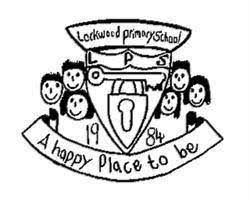 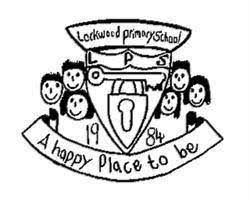 Early Years Expectations: Nursery
Communication and Language
5
6
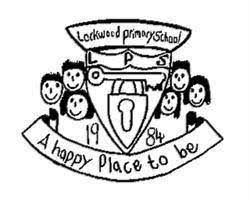 Personal, Social and Emotional Development
Early Years Expectations: Nursery
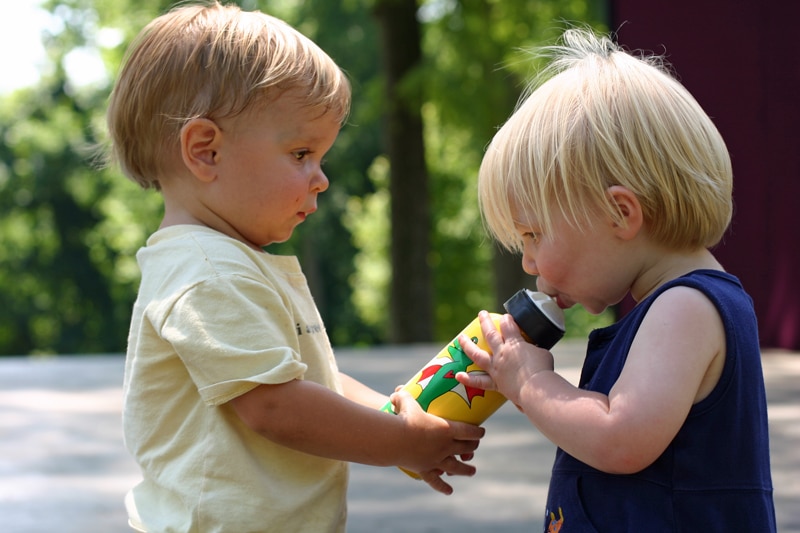 Educational Programme:
Children’s personal, social and emotional development (PSED) is crucial  for children to lead healthy and happy lives, and is fundamental to their  cognitive development. Underpinning their personal development are  the important attachments that shape their social world. Strong, warm  and supportive relationships with adults enable children to learn how to  understand their own feelings and those of others. Children should be  supported to manage emotions, develop a positive sense of self, set  themselves simple goals, have confidence in their own abilities, to persist  and wait for what they want and direct attention as necessary. Through  adult modelling and guidance, they will learn how to look after their  bodies, including healthy eating, and manage personal needs  independently. Through supported interaction with other children they  learn how to make go30-od friendships, co-operate and resolve conflicts  peaceably. These attributes will provide a secure platform from which  children can achieve at school and in later life.
7
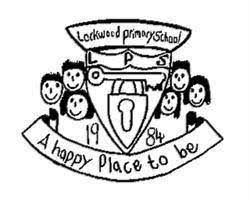 Early Years Expectations: Nursery 
Personal, Social and Emotional Development
8
9
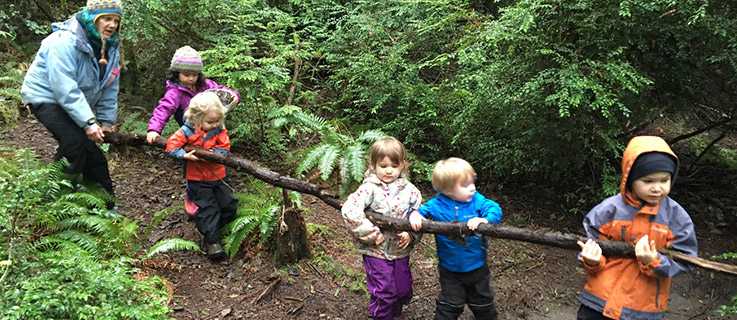 10
Physical DevelopmentEarly Years Expectations: Nursery3
Educational Programme:
Physical activity is vital in children’s all-round development, enabling them  to pursue happy, healthy and active lives. Gross and fine motor  experiences develop incrementally throughout early childhood, starting  with sensory explorations and the development of a child’s strength, co-  ordination and positional awareness through tummy time, crawling and  play movement with both objects and adults. By creating games and  providing opportunities for play both indoors and outdoors, adults can  support children to develop their core strength, stability, balance, spatial  awareness, co-ordination and agility. Gross motor skills provide the  foundation for developing healthy bodies and social and emotional well-  being. Fine motor control and precision helps with hand-eye co-ordination  which is later linked to early literacy. Repeated and varied opportunities to  explore and play with small world activities, puzzles, arts and crafts and the  practise of using small tools, with feedback and support from adults, allow  children to develop proficiency, control and confidence.
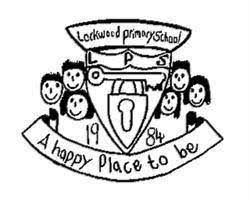 This Photo by Unknown Author is licensed under CC BY-SA
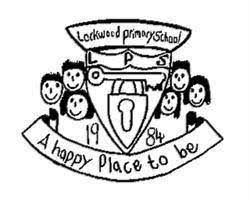 Early Years Expectations: Nursery 
Physical Development
11
12
Literacy
Early Years Expectations: Nursery
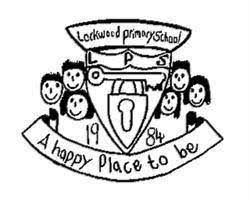 Educational Programme:
It is crucial for children to develop a life-long love of reading. Reading
consists of two dimensions: language comprehension and word  reading. Language comprehension (necessary for both reading and  writing) starts from birth. It only develops when adults talk with children  about the world around them and the books (stories and non-fiction)  they read with them, and enjoy rhymes, poems and songs together.
Skilled word reading, taught later, involves both the speedy working  out of the pronunciation of unfamiliar printed words (decoding) and  the speedy recognition of familiar printed words. Writing involves  transcription (spelling and handwriting) and composition (articulating  ideas and structuring them in speech, before writing).
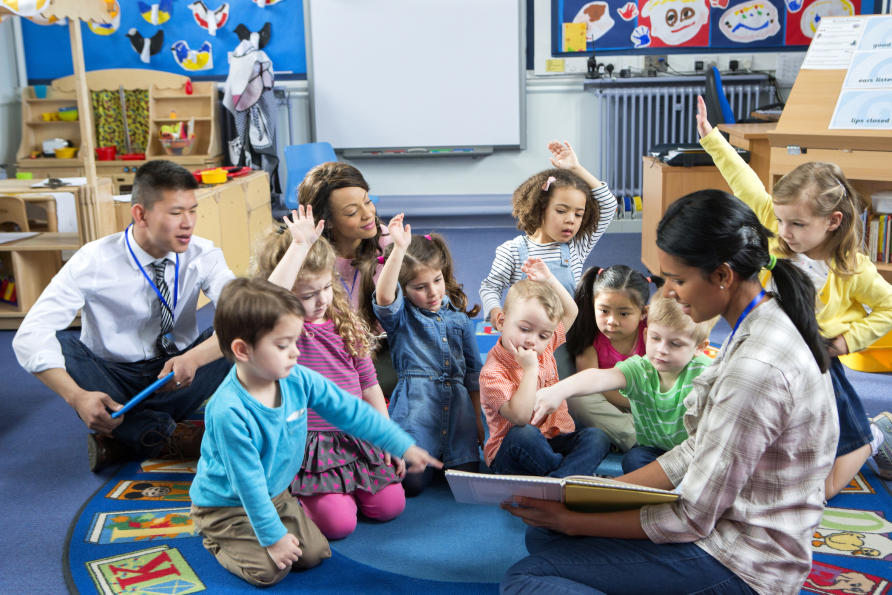 13
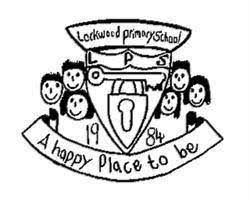 Early Years Expectations: Nursery 
Literacy
14
15
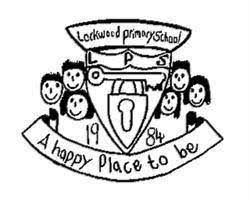 Mathematics
Early Years Expectations: Nursery
Educational Programme:
Developing a strong grounding in number is essential so that all  children develop the necessary building blocks to excel  mathematically. Children should be able to count confidently,  develop a deep understanding of the numbers to 10, the relationships  between them and the patterns within those numbers. By providing  frequent and varied opportunities to build and apply this  understanding - such as using manipulatives, including small pebbles  and tens frames for organising counting - children will develop a  secure base of knowledge and vocabulary from which mastery of  mathematics is built. In addition, it is important that the curriculum  includes rich opportunities for children to develop their spatial  reasoning skills across all areas of mathematics including shape, space  and measures. It is important that children develop positive attitudes  and interests in mathematics, look for patterns and relationships, spot  connections, ‘have a go’, talk to adults and peers about what they  notice and not be afraid to make mistakes.
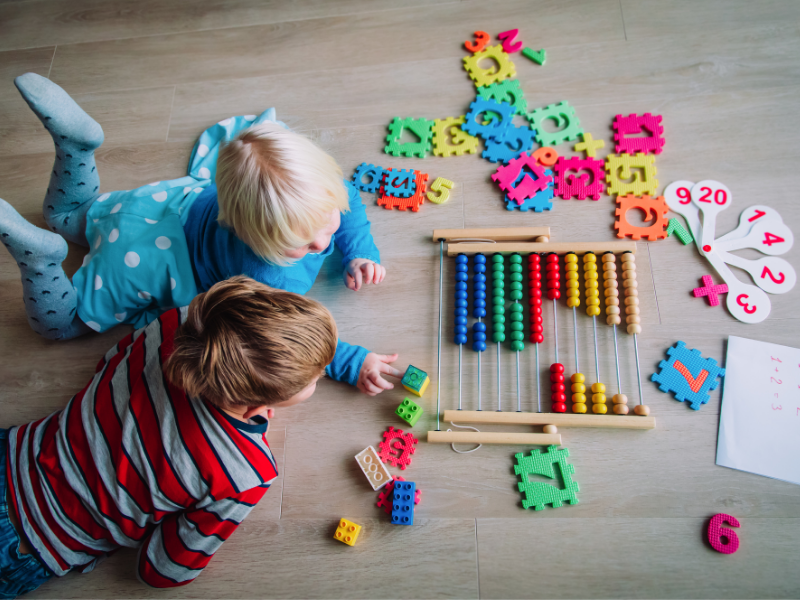 16
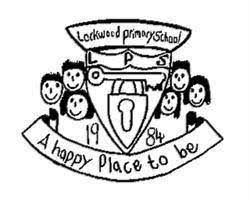 Early Years Expectations: Nursery 
Mathematics (bold statements are the key focus for the term)
17
18
	Begin to learn numerals by having fun exploring a range of resources including: foam numbers, numicon pieces, sand, water, chalk, etc
	Begin to learn about shapes by having fun exploring a range of resources including: 2d shapes, 3d shapes and blocks to create their own simple structures and  arrangements
	Begin to explore capacity by selecting, filling and emptying containers
	Begin to compare and recognise changes in number of things, using words like more, lots of, same
	Show interest in what happens next using the pattern of everyday routines, including times of the day such as, meal times or home time

If children are not meeting the demands of these statements at the end of N1, how far behind are they? One term (N1=), two terms (N1-) or working on earlier skills from  Development Matters in the Birth to 3 (B, B-, B=, B+). A child who completes 5 terms of nursery, would be seen as on track if recorded as N1= at Easter of N1.
19
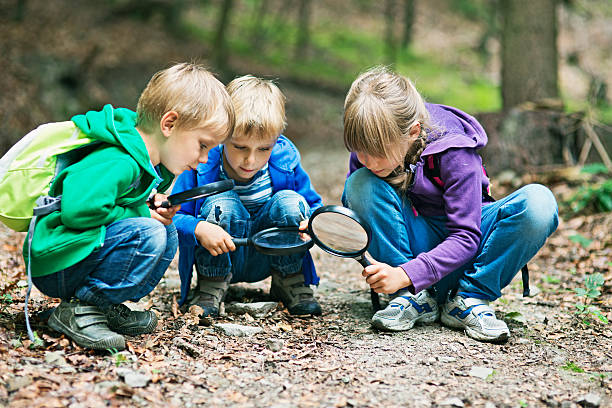 Understanding the World
Early Years Expectations: Nursery
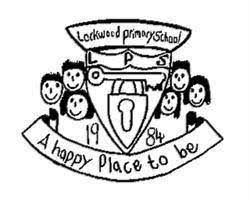 Educational Programme:
Understanding the world involves guiding children to make sense of  their physical world and their community. The frequency and range  of children’s personal experiences increases their knowledge and  sense of the world around them – from visiting parks, libraries and  museums to meeting important members of society such as police  officers, nurses and firefighters. In addition, listening to a broad  selection of stories, non-fiction, rhymes and poems will foster their  understanding of our culturally, socially, technologically and  ecologically diverse world. As well as building important knowledge,  this extends their familiarity with words that support understanding  across domains. Enriching and widening children’s vocabulary will  support later reading comprehension.
20
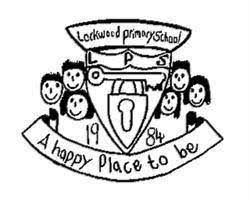 Early Years Expectations: Nursery 
Understanding the World
21
22
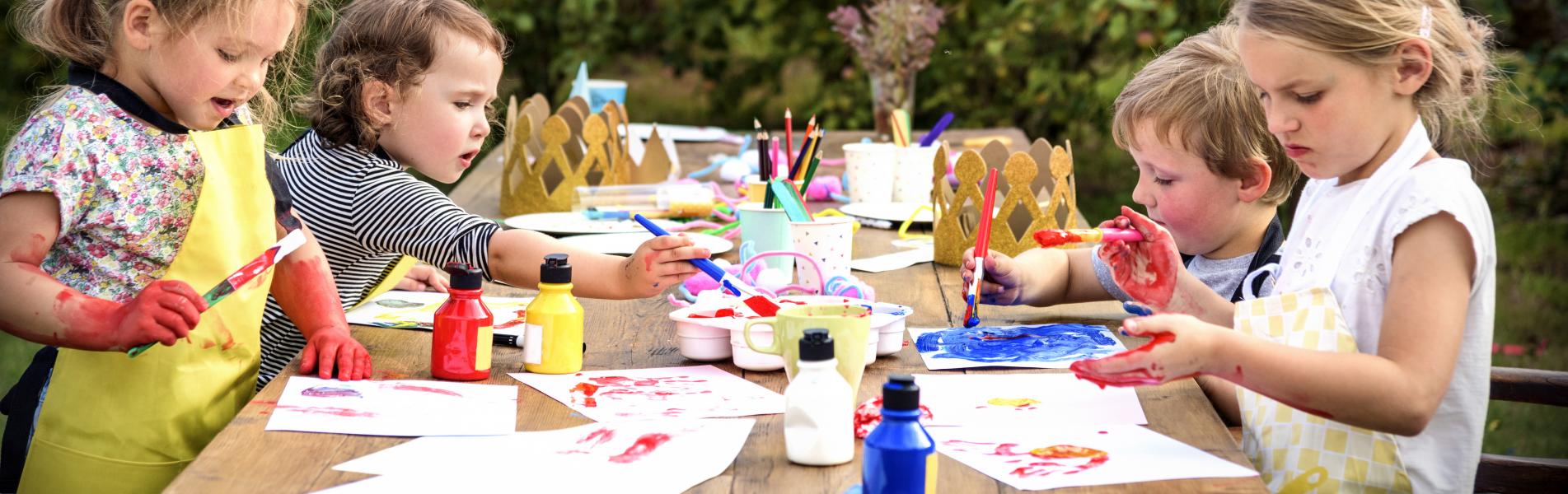 Expressive Arts and Design
Early Years Expectations: Nursery
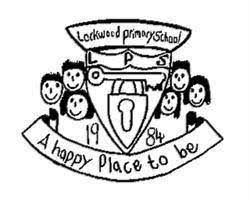 Educational Programme:
The development of children’s artistic and cultural awareness  supports their imagination and creativity. It is important that children  have regular opportunities to engage with the arts, enabling them to  explore and play with a wide range of media and materials. The  quality and variety of what children see, hear and participate in is  crucial for developing their understanding, self-expression,  vocabulary and ability to communicate through the arts. The  frequency, repetition and depth of their experiences are  fundamental to their progress in interpreting and appreciating what  they hear, respond to and observe.
23
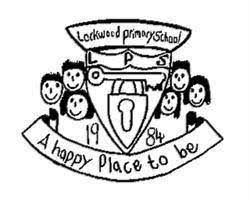 Early Years Expectations: Nursery 
Expressive Arts and Design
24
25
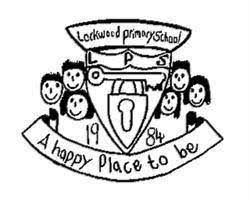 Assessment and Tracking
Nursery Tracking Support
Our curriculum is the progression model. If the curriculum is well planned and progressive – and children learn the planned  curriculum, then they are making progress – they know and remember more. As such, our tracking for children across 9early years is  simple… are they learning the planned curriculum in each of the 7 areas of learning? Are they ‘best fitting’ within the correct term’s  content, in relation to what they can do and remember? And if not, at what point are they up to and what do they need to learn  next?

A child who is learning the planned curriculum as expected would simply follow:
26
These examples are illustrative of the journey that some children may make across their time in nursery. Based on the needs  of the child, some children may make more progress, others less. For example, some children could make rapid progress from  lower starting points from those suggested above, and achieve the end of year target. Assessment information however, should  be useful and used effectively to plan the next steps of the child.
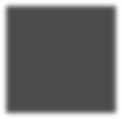 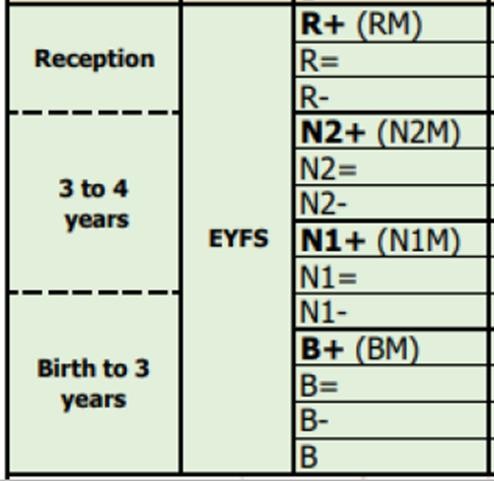 27